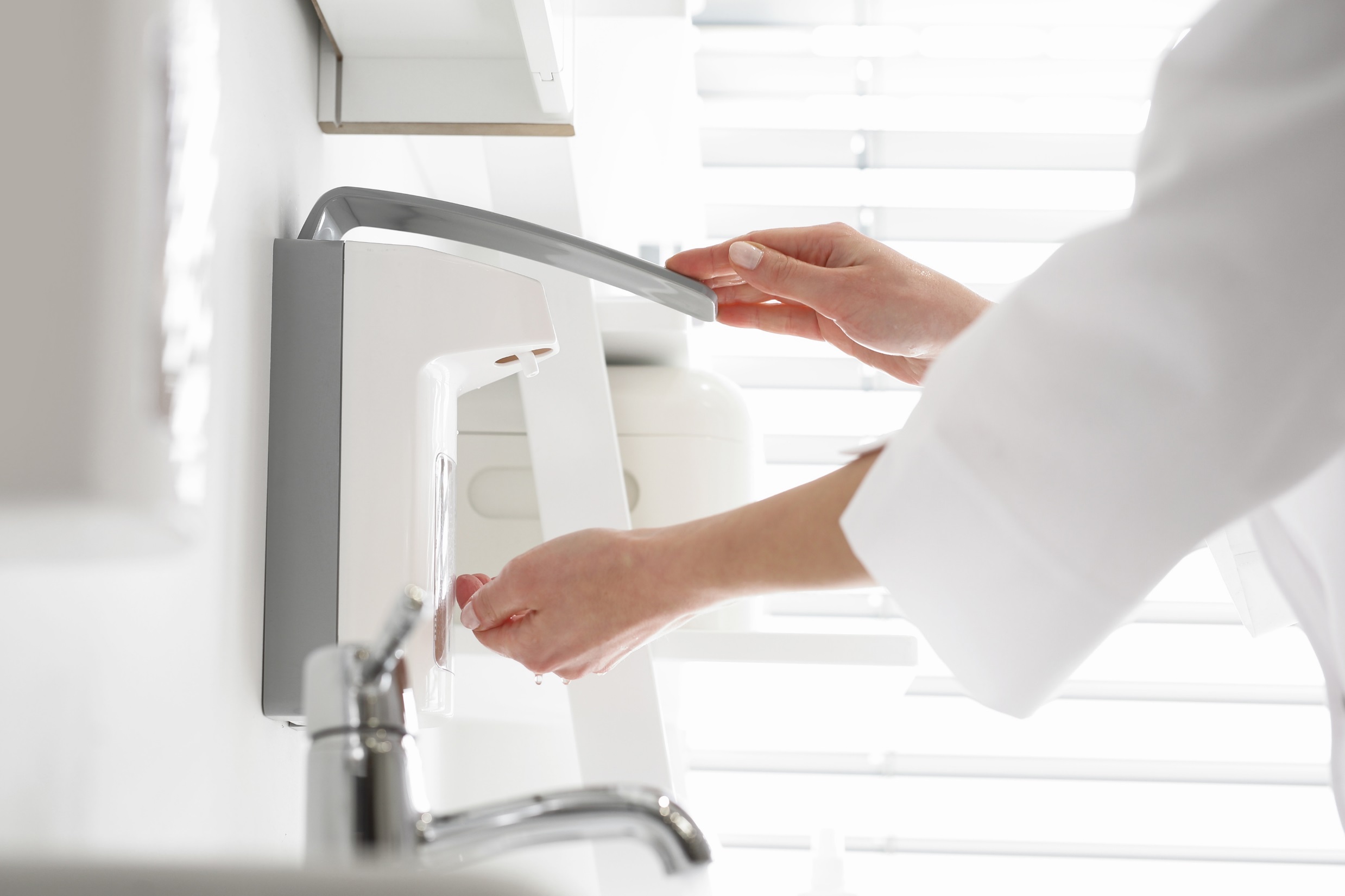 Herzlich Willkommen
Aktuelle Richtlinien in der Hygieneverordnung
Constanze Schulz - Medizinpädagogin B.A.
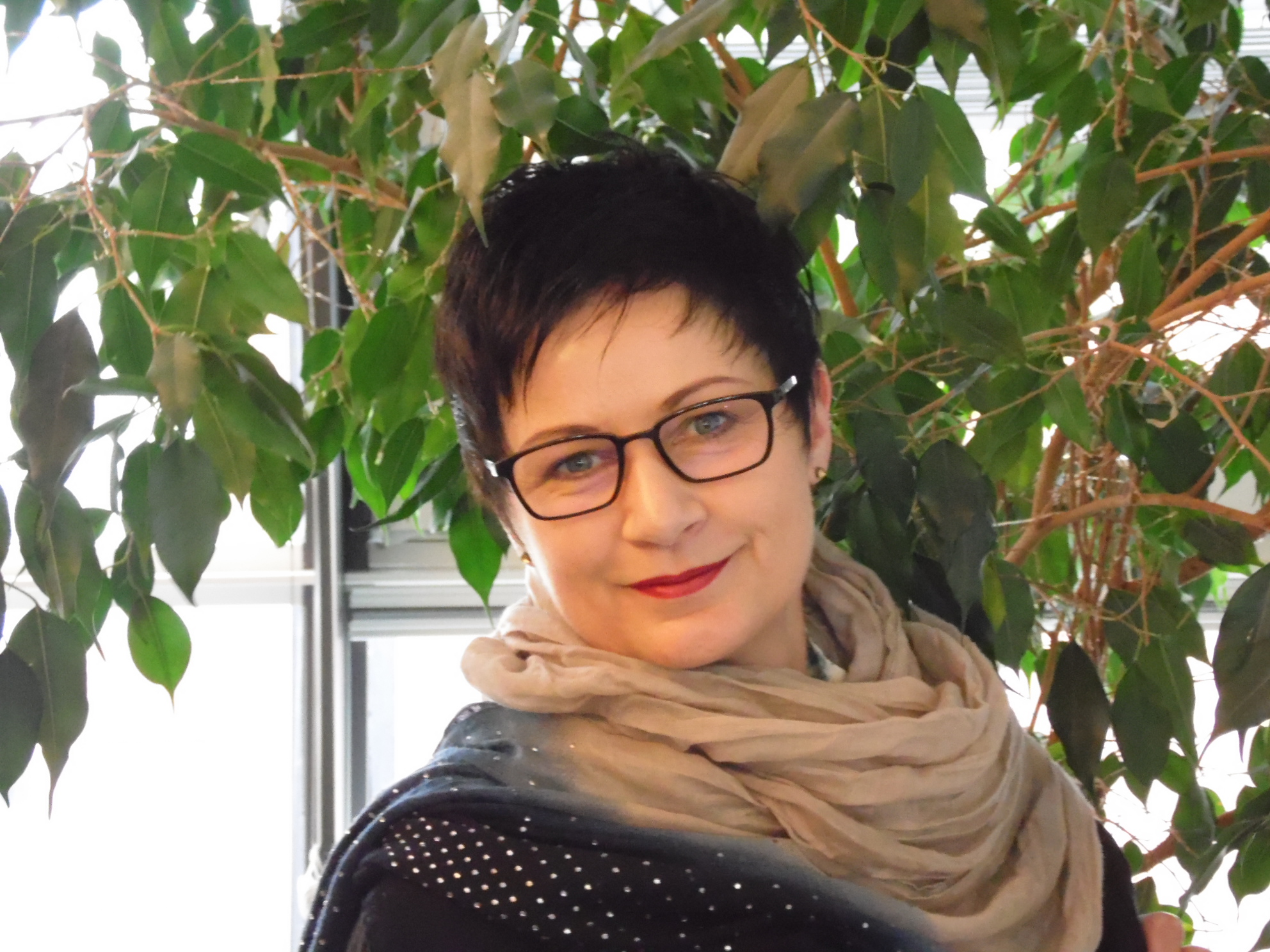 Hippokratesschule GmbH - Constanze Schulz - Medizinpädagogin B.A.
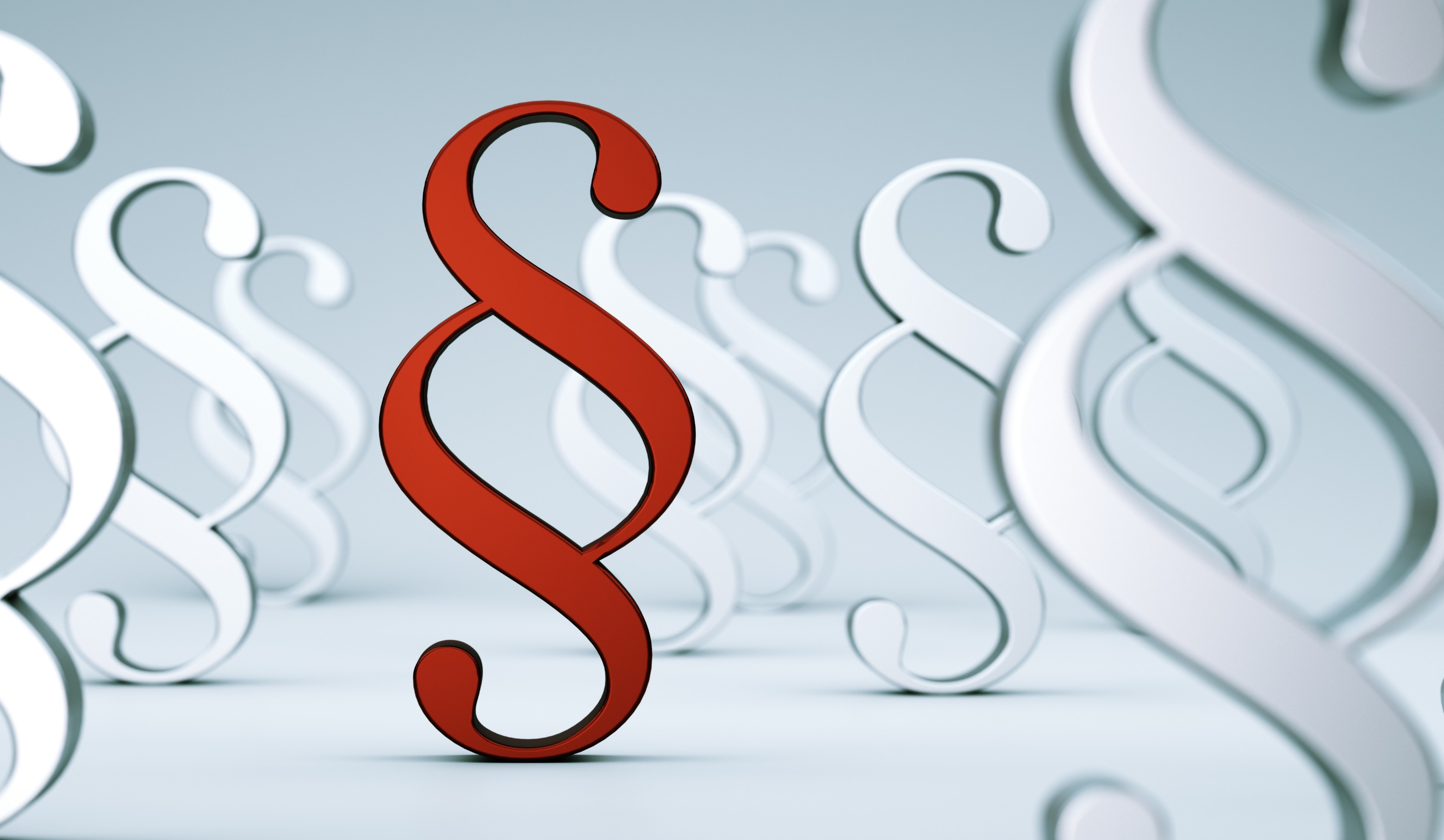 HygieneverordnungVerordnung zur Verhütung übertragbarer Krankheiten
Jedes Bundesland hat seine eigene Hygieneverordnung- ähneln sich aber im großen und ganzen
Ziel der Hygieneverordnung?
Es soll verhindert werden, dass sich Krankheiten die durch Infektion übertragen werden können, weiterverbreiten
Constanze Schulz - Medizinpädagogin B.A.
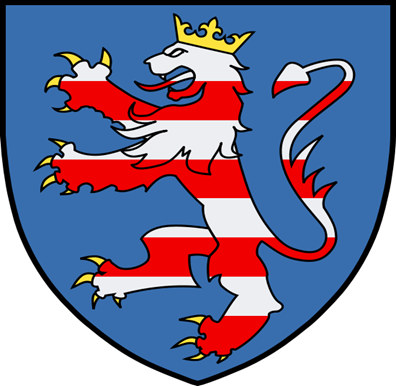 Hygieneverordnung Hessen
Mit Erlass vom 24. März 2010 (Letzte Änderung am 08.12.2017) und dem Ausführungserlass des Hessischen Ministeriums für Soziales und Integration vom 26.06.2018 hat das Hessische Ministerium für Arbeit, Familie und Gesundheit geregelt, welche Voraussetzungen zu erfüllen sind, um die geforderte notwendige Sachkunde zu erlangen.
Sachkunde 8 Stunden oder 40 Stunden?
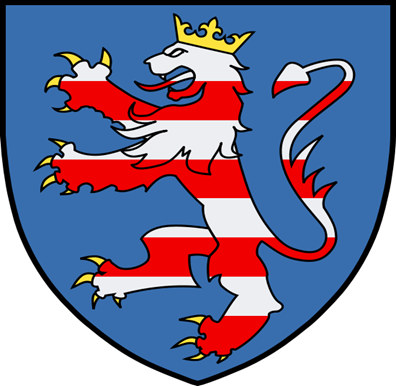 8 Stunden
40 Stunden
Bei Ausübung von Tätigkeiten, bei denen eine Verletzung der Haut oder Schleimhaut nicht ausgeschlossen werden kann
Bei Ausübung von Tätigkeiten, die eine Verletzung der Haut oder Schleimhaut vorsehen
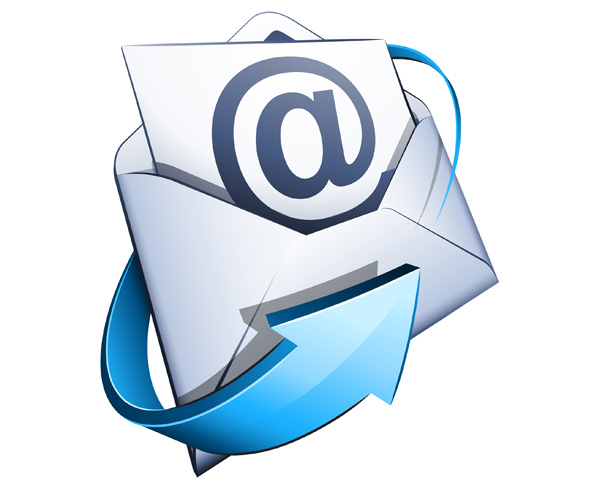 Informieren Sie sich bitte bei Ihrem zuständigen Gesundheitsamt, welcher Sachkundekurs von Ihnen gefordert wird
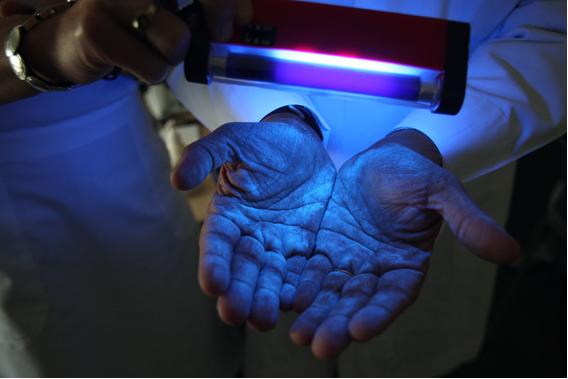 Vermeidung gravierender Fehler in der Hygiene
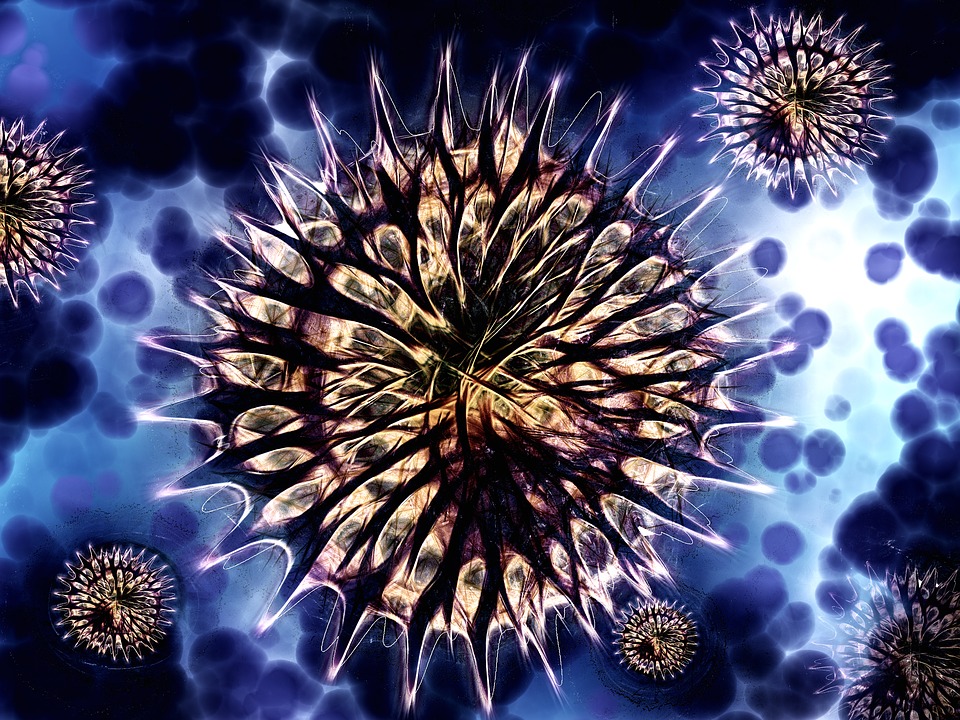 Mögliche Übertragungswege
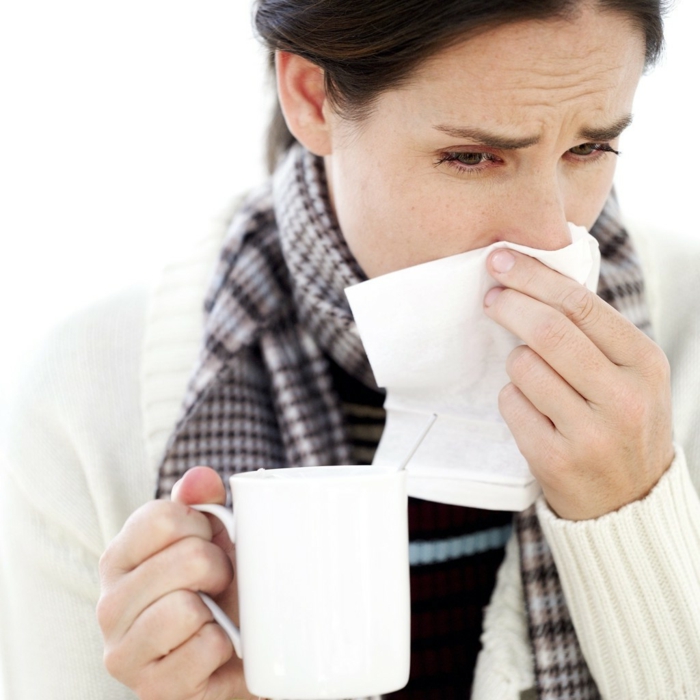 Keimübertragung von Mensch zu Mensch
Händedruck, Sprechen, Husten, Niesen, Hautkontakt und Blut
	DIREKTER WEG
Constanze Schulz - Medizinpädagogin B.A.
"Dieses Foto" von Unbekannter Autor ist lizenziert gemäß CC BY-ND
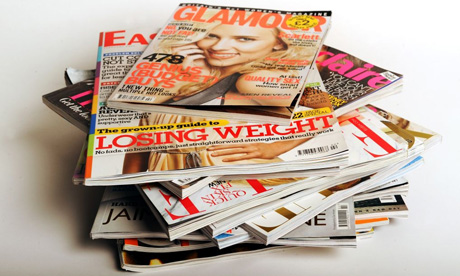 Über unbelebtes Material bei Wiederverwendung ohne Desinfektion und gründliche Reinigung
Türgriffe
Telefonhörer
Ablageflächen
Möbel
Zeitschriften, Nippes, verstaubte Pflanzen
Fußböden
Toiletten und AbfälleINDIREKTER WEG
Constanze Schulz - Medizinpädagogin B.A.
"Dieses Foto" von Unbekannter Autor ist lizenziert gemäß CC BY
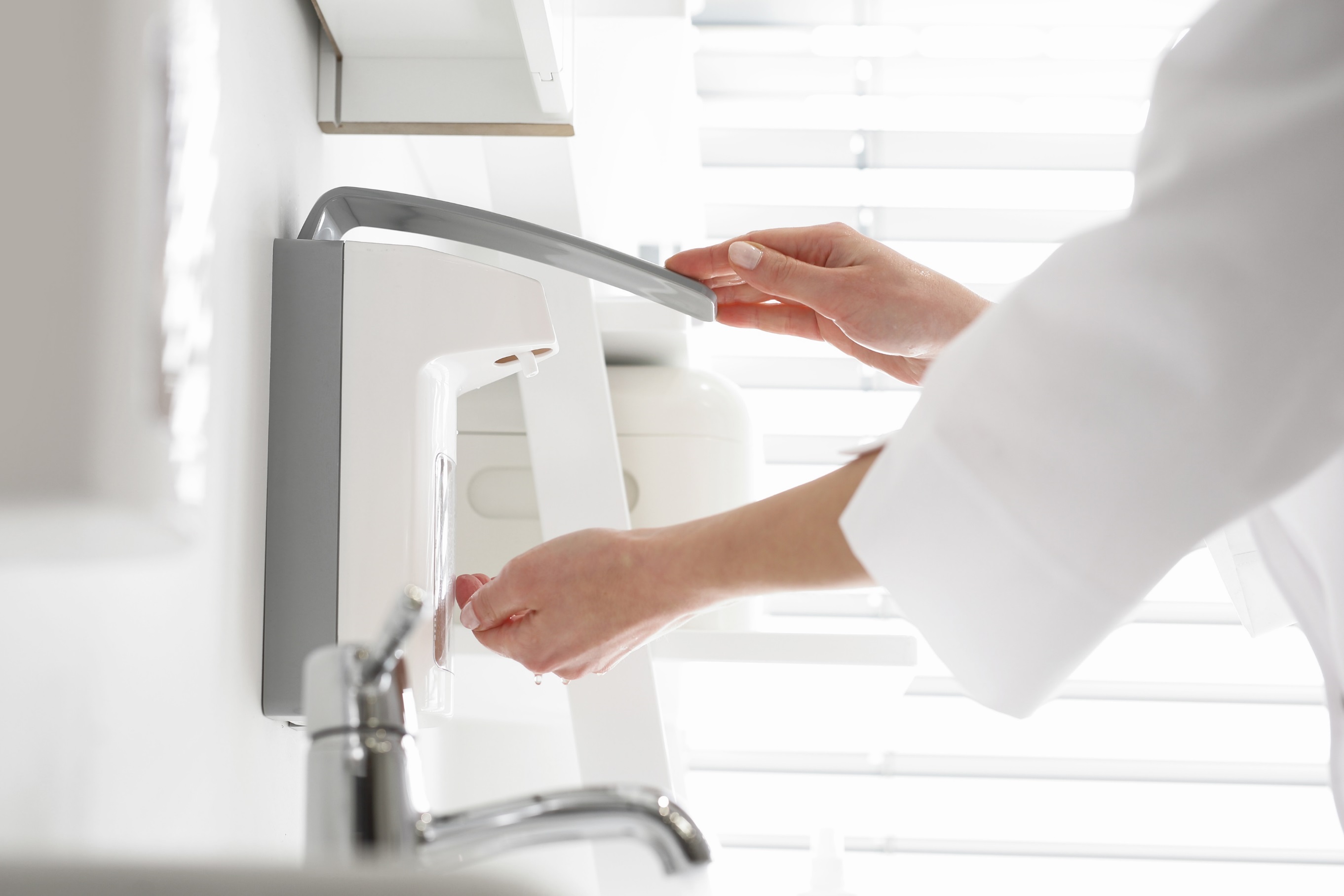 Hygienevorschriften in Hessen
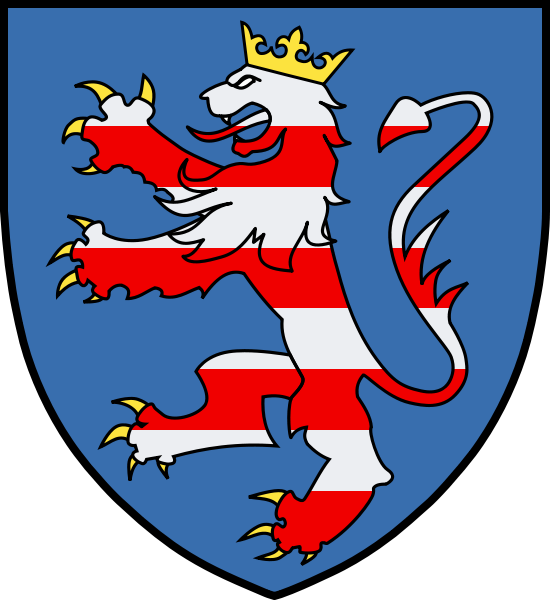 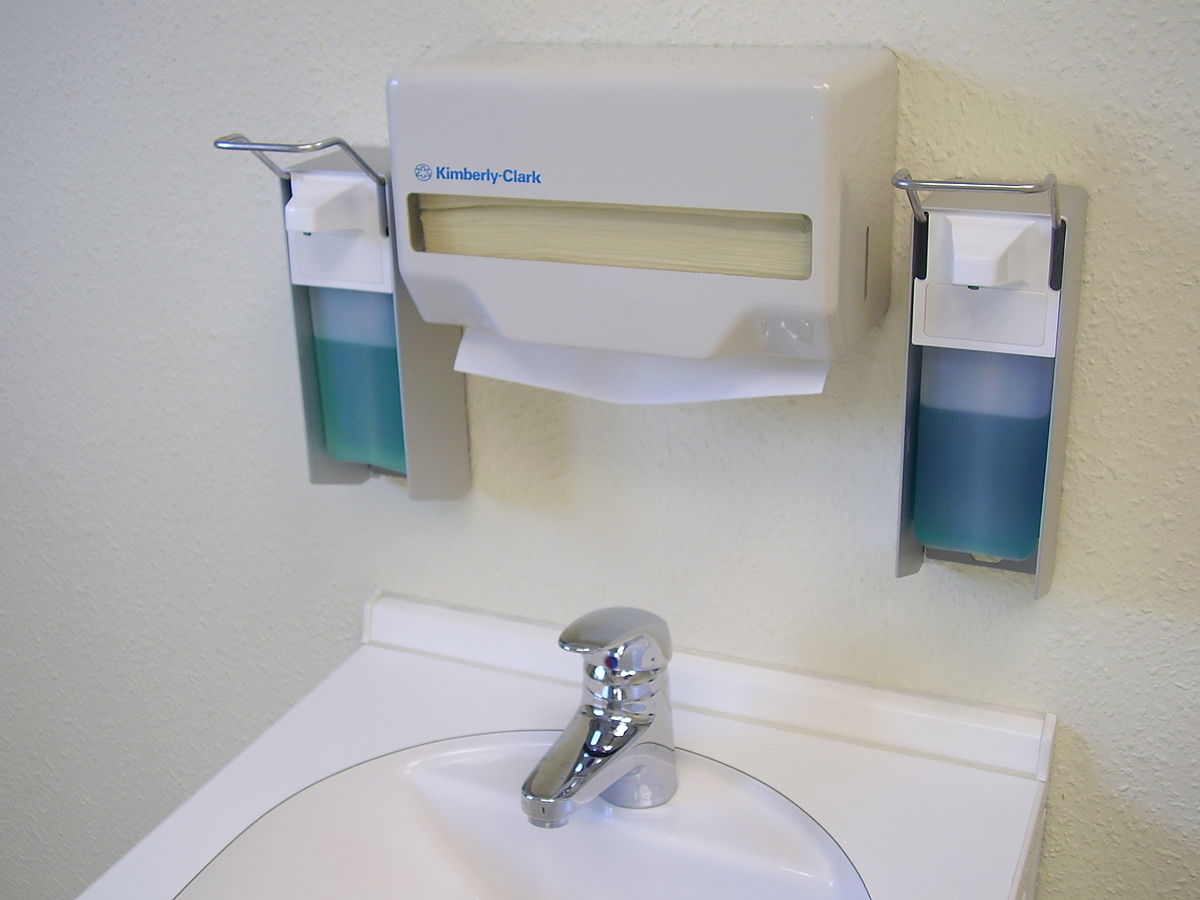 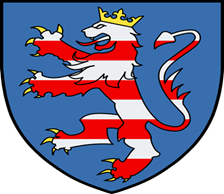 RaumhygieneAusstattung
Constanze Schulz - Medizinpädagogin B.A.
"Dieses Foto" von Unbekannter Autor ist lizenziert gemäß CC BY-SA
"Dieses Foto" von Unbekannter Autor ist lizenziert gemäß CC BY-SA
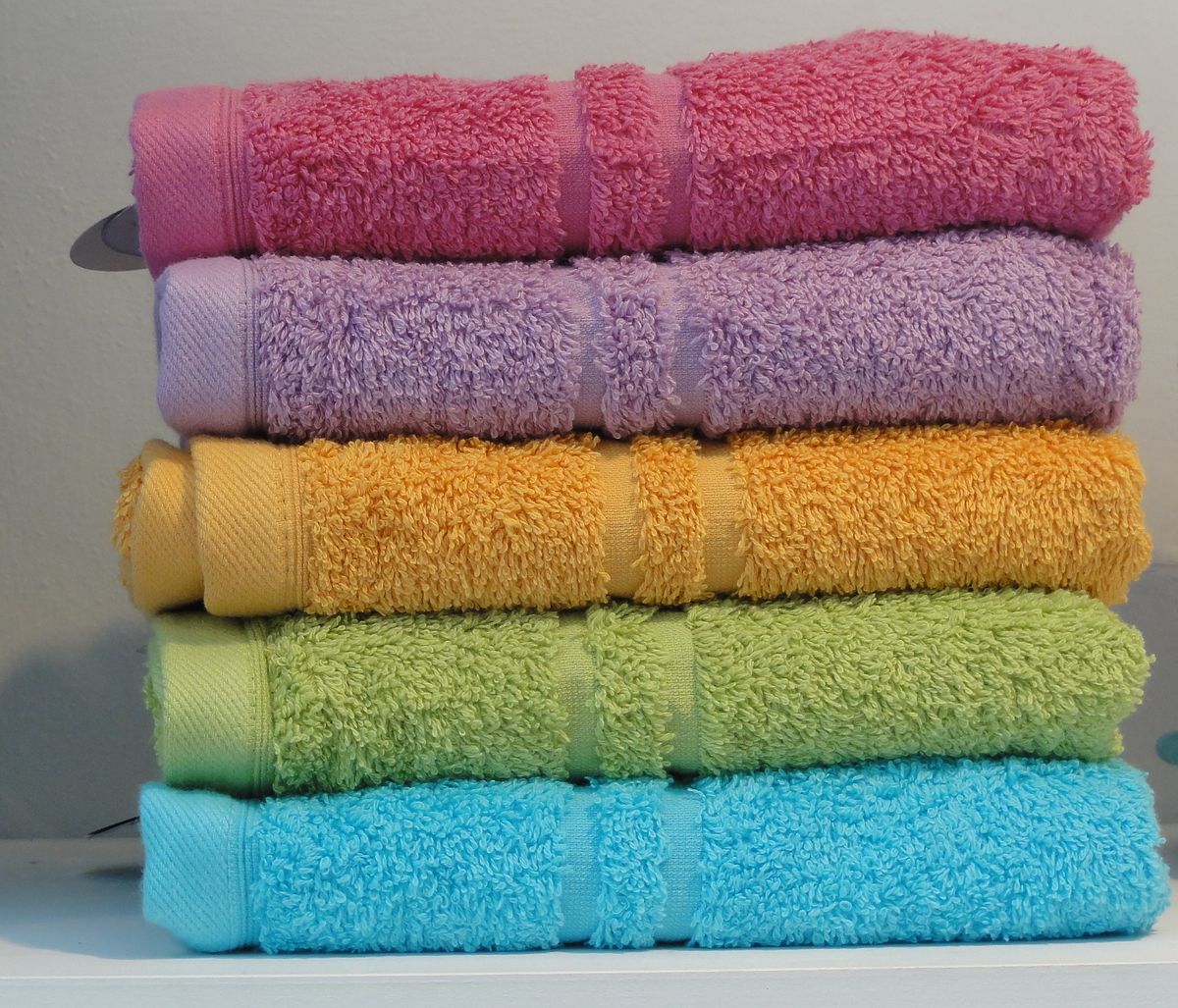 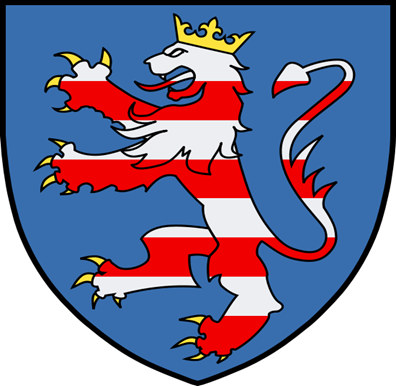 Wäsche
Constanze Schulz - Medizinpädagogin B.A.
"Dieses Foto" von Unbekannter Autor ist lizenziert gemäß CC BY-SA
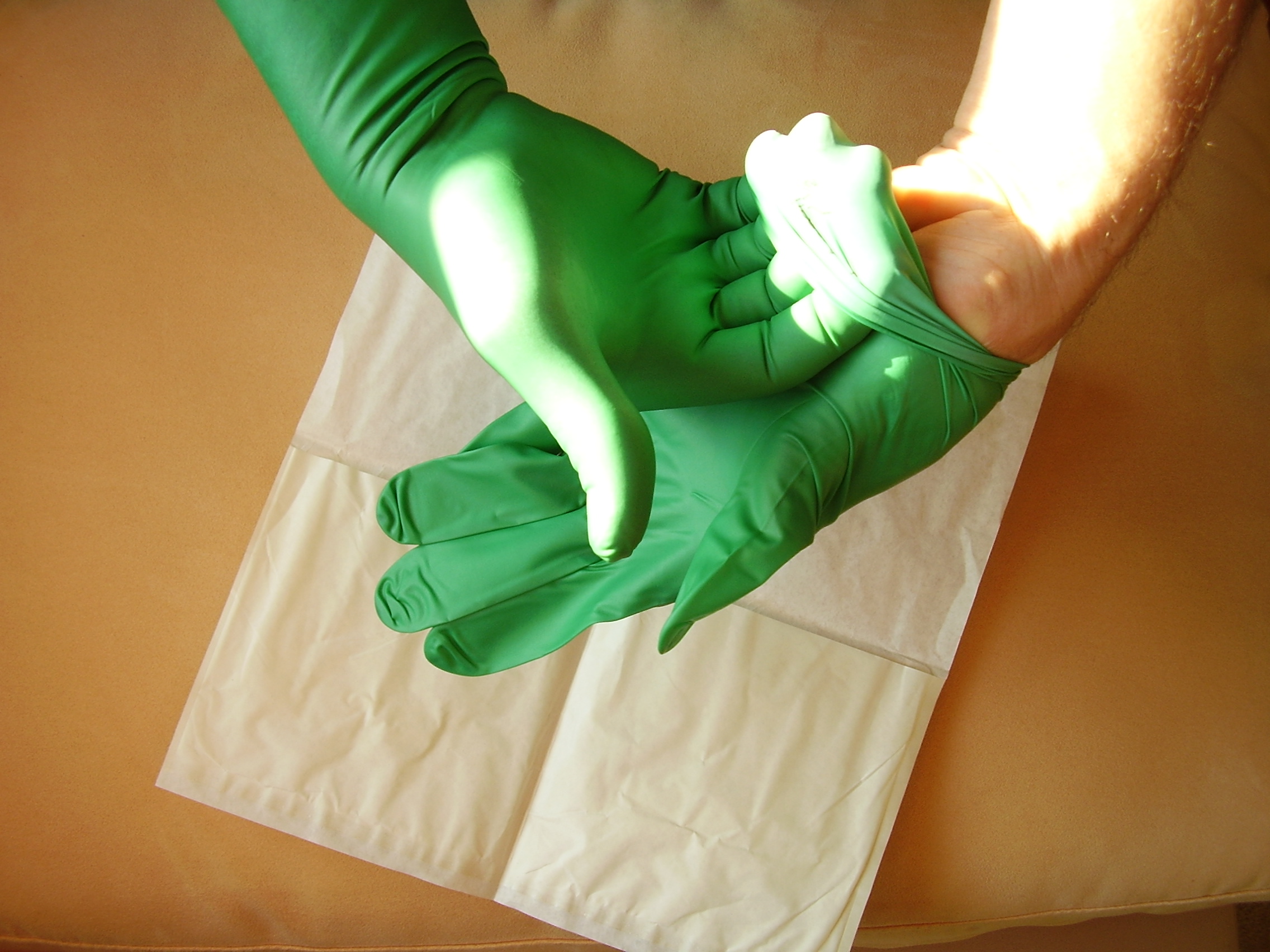 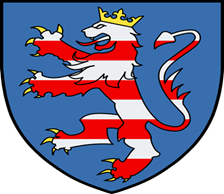 Persönliche Hygiene
Constanze Schulz - Medizinpädagogin B.A.
"Dieses Foto" von Unbekannter Autor ist lizenziert gemäß CC BY-SA
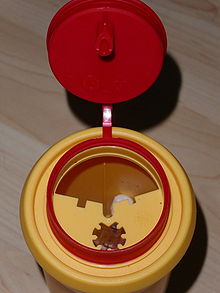 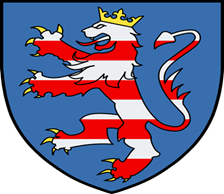 Abfallbeseitigung
Spitze Klingen u.s.w. in durchstechsicherem Behälter
Diesen kennzeichnen und fest verschlossen in den Hausmüll
Restmüll in Geschlossenem Mülleimer mit festem, undurchsichtigen Müllbeutel in Hausmüll
Constanze Schulz - Medizinpädagogin B.A.
"Dieses Foto" von Unbekannter Autor ist lizenziert gemäß CC BY-SA
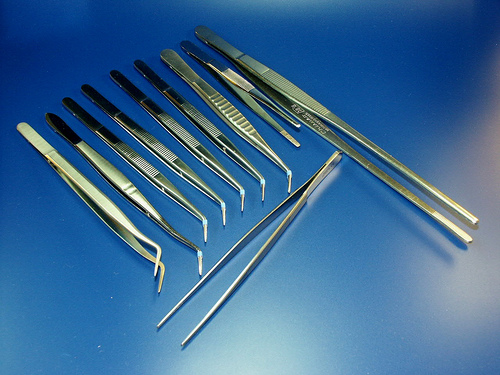 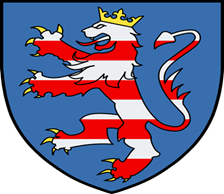 Instrumentenhygiene
Instrumente, Geräte, Zubehördesinfizieren oder sterilisieren und sorgfältig reinigen
"Dieses Foto" von Unbekannter Autor ist lizenziert gemäß CC BY-SA
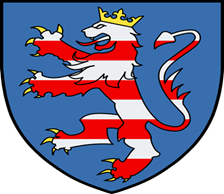 Aufbereitung
Ultraschall =Reinigung & Desinfektion
Autoklav=Sterilisation
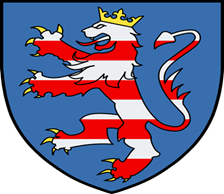 Einwandfreie Präparate
"Dieses Foto" von Unbekannter Autor ist lizenziert gemäß CC BY-ND
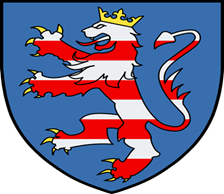 Hygieneplan
Constanze Schulz - Medizinpädagogin B.A.
Danke für Ihre Aufmerksamkeit
Und alles Gute für Ihre Zukunft
Constanze Schulz - Medizinpädagogin B.A.